BLACK RICE(FORBIDDEN OR EMPERORS RICE) VALUE AND COST?
The black color: anthocyaninsweet and nutty flavor cereal monocot grain
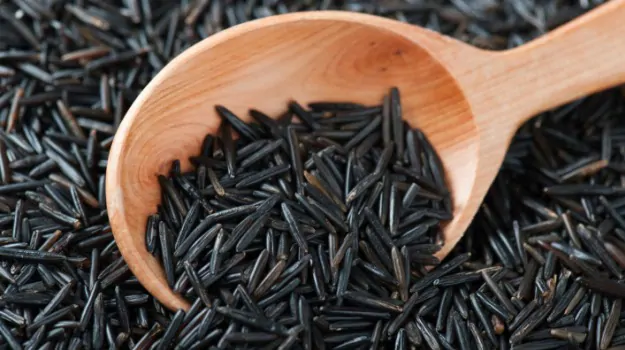 IN WHAT CUISINES CAN IT BE INVOLVED?
It is suitable for creating porridge, dessert, traditional Chinese black rice cake, bread, and noodles.
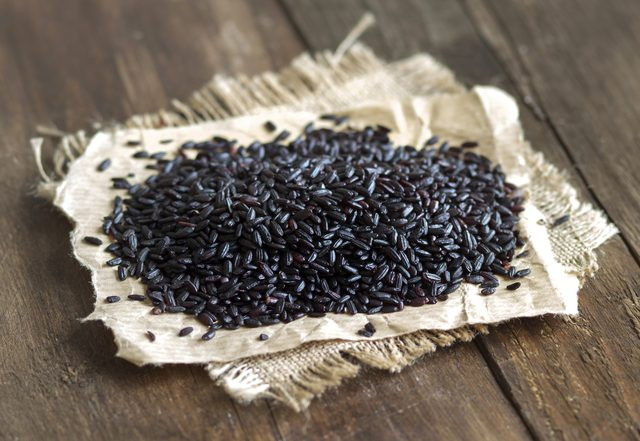 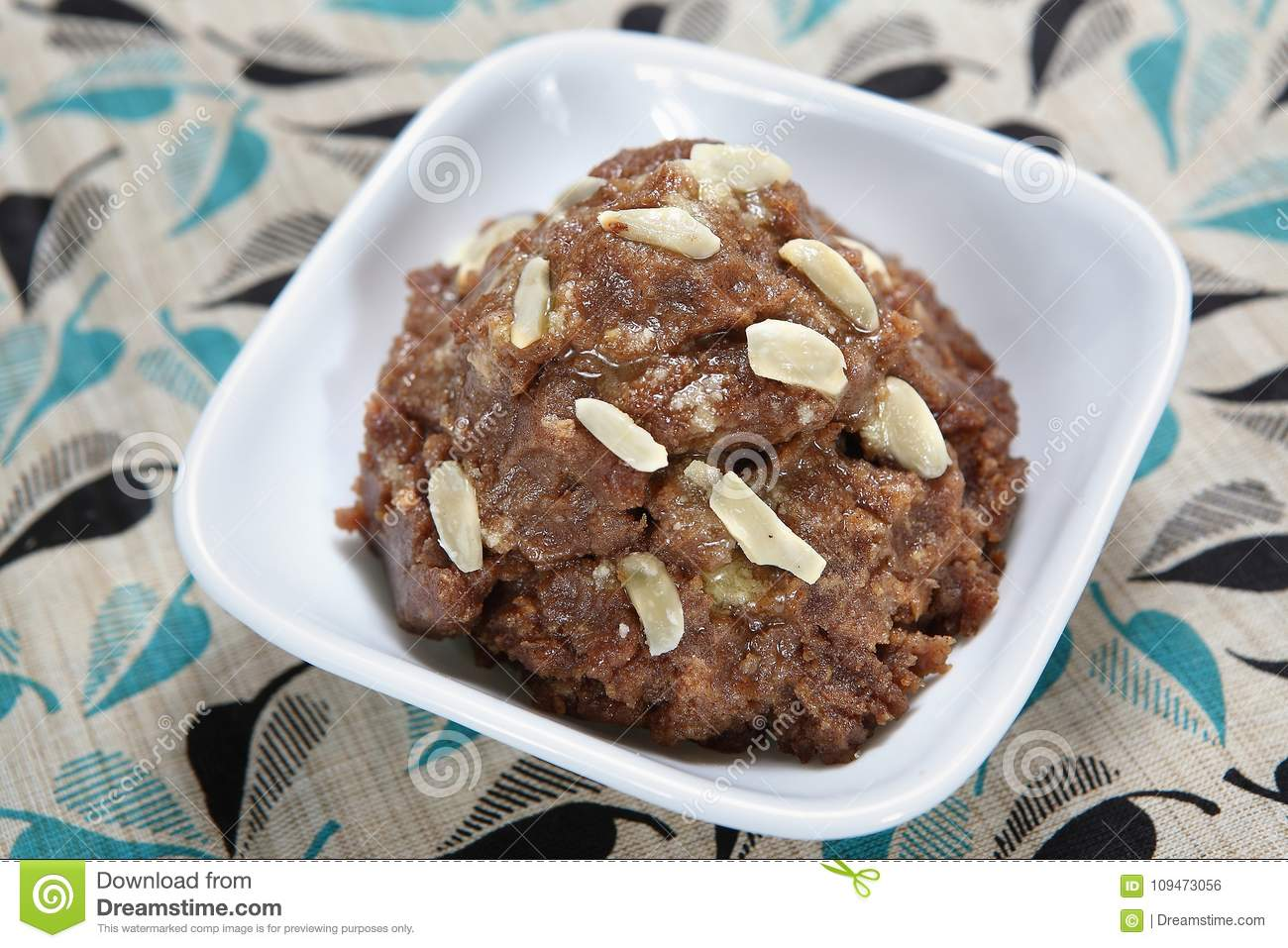 CONTENTS+++
CONTENTS OF MACROMOLECULES
NUTRITIONAL BENEFITS
OTHER BENEFITS OF BLACK RICE
Hair growth and skin care
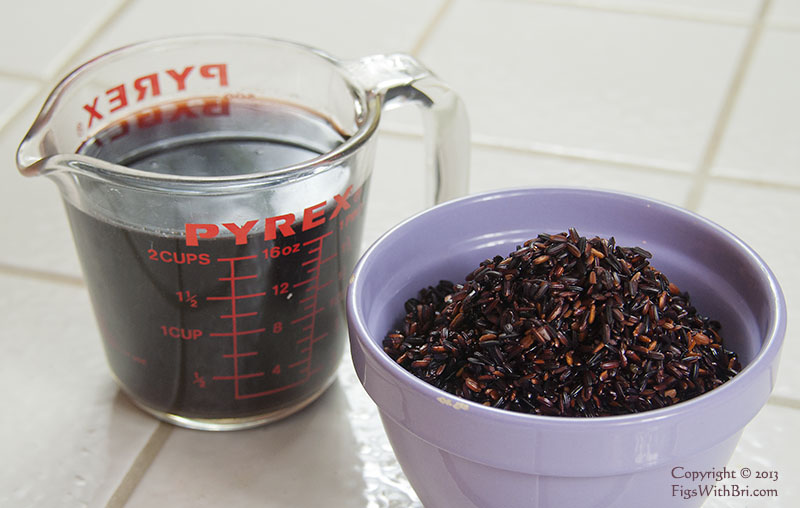 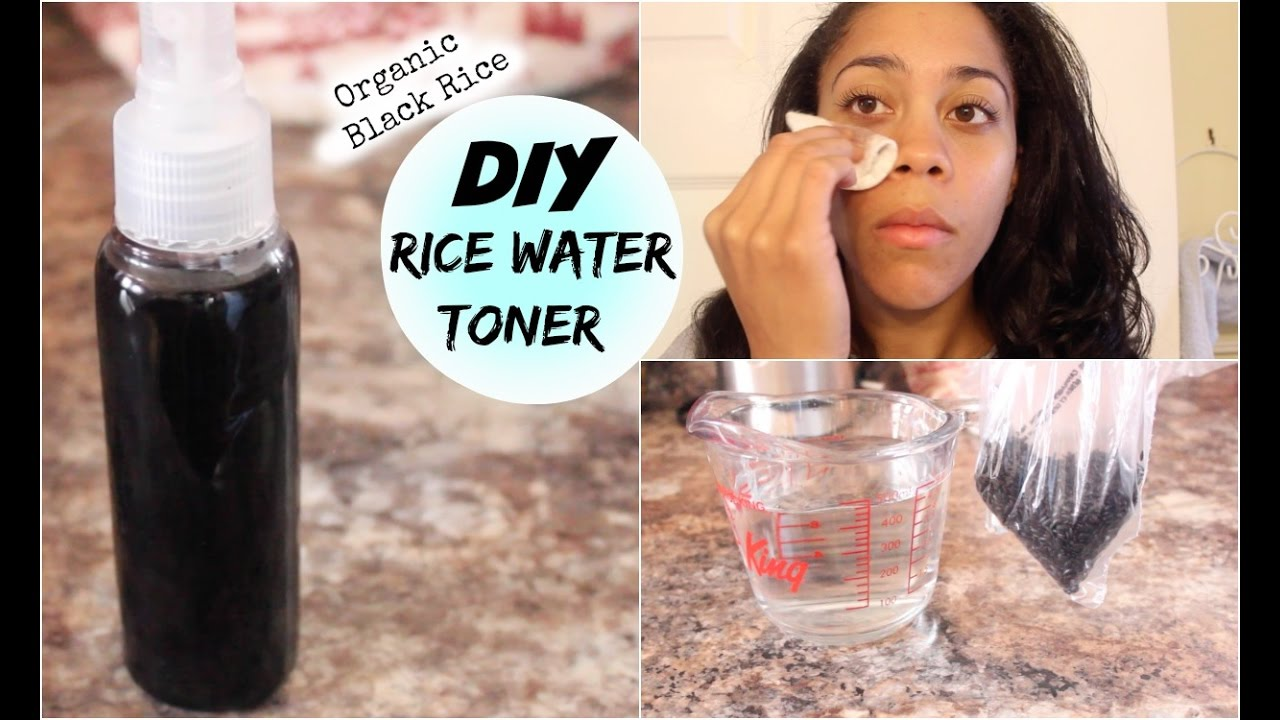 HISTORY:LUCK AND SUCCESS RICEDURING HAN PERIODHEMATOPOIETIC RICE”MEDICAL RICE” MING PERIOD
RICE AGRICULTURE IN CHINA(HISTORY)
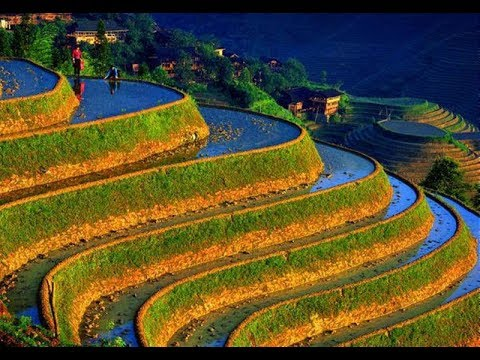